Asymptotic Analysis
Section 3.2
Big-Oh
Informal Notion
f (n)  O(g(n)) means that (within a constant factor) g(n) eventually overtakes (dominates) f (n).
Captures the idea of worst-case.
Disregards constant factors & lower order terms.
Characterizes time complexity in an abstract fashion that is implementation independent.
Defines a set of functions that have the given function g as an upper-bound
Big-Oh
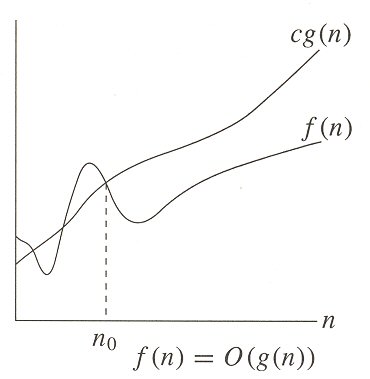 Big-Oh proofs
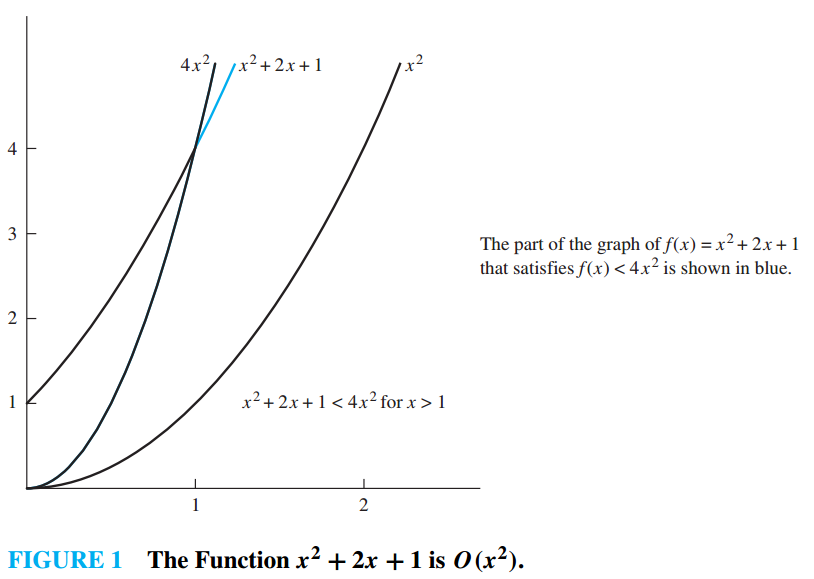 Complexity Classes
Comparing Complexity Classes
Times of more than 10100   years are indicated with an *.
Function growth rates
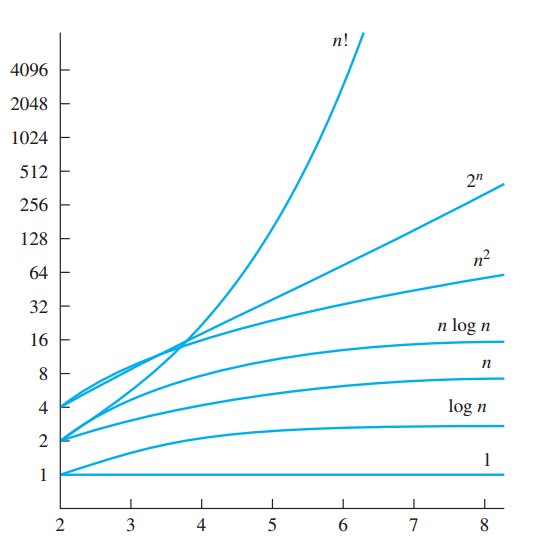 Logarithmic scale!
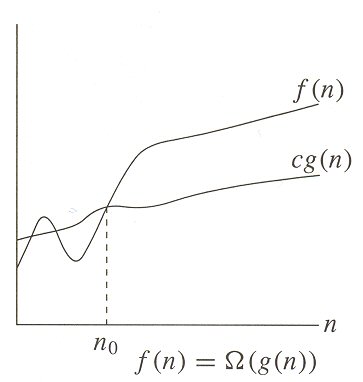 Big-Omega
Big-Omega
Formal Definition

 

This captures the notion of lower bound, just as Big‑Oh captures the notion of upper bound.
Big-Theta
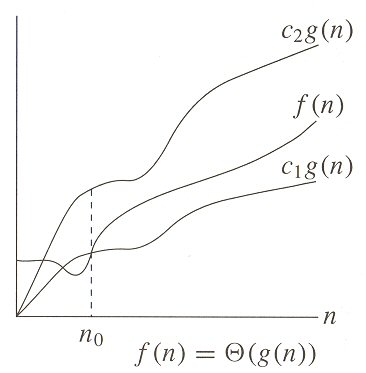 Big-Theta
Formal Definition
 

Big-Theta partitions the class of functions into equivalence classes.
Functions that are in the same equivalence class are asymptotically equivalent. That is they have the same order of growth.
Big-OhProperties
Transitivity
   f (n) O (g(n))  g(n) O (h(n))  f(n) O (h(n)) 
Addition
  f (n) + g(n)) O (max{f(n), g(n)}) 
Polynomials
   a0 + a1n + … + adnd O (nd)
Base of logarithms
		loga n O (logb n)
Powers in logarithms
log (n2) O (log n)
Exponents
3n O (2n)
Big-Oh
Formal Definition
 
Since this definition uses an inequality, a given function can have many upper bounds. For example,
2n2+3  O(n2)
2n2+3  O(n3)
Although both of these examples are true, the first provides a tighter characterization of 2n2+3
Big-Oh proofs
Show that f(x) = x2 + 2x + 1 is O(x2)
In other words, show that x2 + 2x + 1 ≤ c*x2
Where c is some constant
For all x greater than some n0

We know that 2x2 ≥ 2x whenever x ≥ 1
And we know that x2 ≥ 1 whenever x ≥ 1
So we replace 2x+1 with 2x2 + x2
We then end up with x2 + 2x2 + x2 = 4x2
This yields 4x2 ≤ c*x2
Thus, for input sizes 1 or greater, when the constant is 4 or greater, f(x) is O(x2)
Note: We could have chosen values for c and n0 that were different
Sample Big-Oh problems
Show that f(x) = x2 + 1000 is O(x2)
In other words, show that x2 + 1000 ≤ c*x2

We know that x2 > 1000 whenever x > 31
Thus, we replace 1000 with x2
This yields 2x2 ≤ c*x2

Thus, f(x) is O(x2) for all x > 31 when c ≥ 2
Sample Big-Oh problems
Show that f(x) = 3x+7 is O(x)
In other words, show that 3x+7 ≤ c*x

We know that x > 7 whenever x > 7
Uh huh….
So we replace 7 with x
This yields 4x ≤ c*x

Thus, f(x) is O(x) for all x > 7 when c ≥ 4
A variant of the last question
Show that f(x) = 3x+7 is O(x2)
In other words, show that 3x+7 ≤ c*x2

We know that x > 7 whenever x > 7
Uh huh….
So we replace 7 with x
This yields 4x < c*x2
This will also be true for x > 7 when c ≥ 1

Thus, f(x) is O(x2) for all x > 7 when c ≥ 1